Ethical considerations for research in the Inpatient Mental Health Unit
Cynthia D. Kerenyi, MAM, CHRC
Health Science Specialist
VHA Office of Research Oversight
December 10, 2019
Teachable Moment
An oversight case included ethical concerns that revealed compliance gaps.  The concerns included the appropriateness of introducing a study, conducting research recruitment activities, and obtaining informed consent for study participation from prospective subjects while they are admitted to a locked inpatient mental health unit.  The protocol did not describe recruitment of involuntarily admitted patients or patients on involuntary holds.
ORO sought ethics consults and recommended that the study team and the IRB document the appropriateness of introducing the study, conducting research recruitment activities, and obtaining informed consent for study participation from prospective subjects while they are admitted to a locked inpatient mental health unit.
2
Discussion
Inclusion of the subject population requires that investigators and IRB assure that the protocol and consent process recognize potential real or perceived vulnerability to coercion and undue influence and limitations to autonomy.
Ethical principles, informed consent requirements, and the need to distinguish between voluntary vs involuntary admissions
Case Studies
Suggestions for recruitment and informed consent procedures, and any other safeguards, that minimize and mitigate any apparent or actual coercion or undue influence issues for such subjects
Questions/Discussion
3
The Belmont Report
Basic Ethical Principles. The expression "basic ethical principles" refers to those general judgments that serve as a basic justification for the many particular ethical prescriptions and evaluations of human actions. Three basic principles, among those generally accepted in our cultural tradition, are particularly relevant to the ethics of research involving human subjects: the principles of respect of persons, beneficence and justice.
Applications. Applications of the general principles to the conduct of research leads to consideration of the following requirements: informed consent, risk/benefit assessment, and the selection of subjects of research.
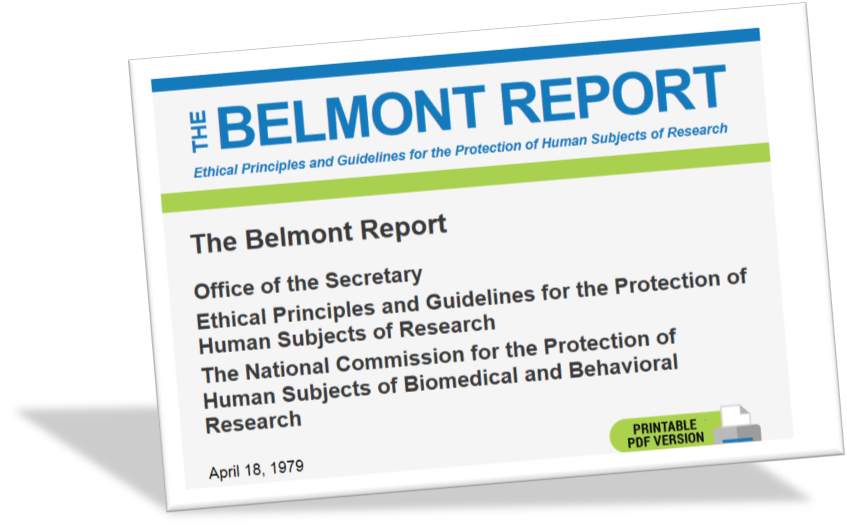 4
Ethical Principle “Respect for Persons”
Respect for persons incorporates at least two ethical convictions: first, that individuals should be treated as autonomous agents, and second, that persons with diminished autonomy are entitled to protection.

Voluntary admissions
Involuntary admissions
Involuntary holds
5
Informed Consent
“Respect for persons requires that subjects, to the degree that they are capable, be given the opportunity to choose what shall or shall not happen to them. This opportunity is provided when adequate standards for informed consent are satisfied.” 

“An agreement to participate in research constitutes a valid consent only if voluntarily given. This element of informed consent requires conditions free of coercion and undue influence.”
6
VHA Informed Consent Requirements
VHA Directive 1200.05 §12.b. “[IRB Approval Criteria] When some or all of the subjects are likely to be vulnerable to coercion or undue influence, such as children, prisoners, individuals with limited decision-making capacity, or educationally or economically disadvantaged persons, the protocol must include additional safeguards to protect the rights and welfare of these subjects.”

VHA Directive 1200.05 §17.a. “[Informed consent requirements] … An investigator must seek such informed consent only under circumstances that provide the prospective subject or the LAR sufficient opportunity to discuss and consider whether or not to participate and that minimize the possibility of coercion or undue influence.”
7
The Inpatient Mental Health Unit
Inpatient mental health unit patients will experience certain elopement and harm prevention design features regardless of their admission status.
Voluntary admissions
Involuntary admissions
Involuntary holds
Investigators should facilitate IRB understanding (protocol, application for IRB review, etc.) of who (which of these patient types) and when the patients would be approached for participation in research.
IRBs should consider autonomy limitations of voluntary mental health inpatients (waiting for medical determination of eligibility for discharge, legal requirements, etc.)
8
Admission Types
Involuntarily Admitted and Involuntary Holds
Same as voluntarily admitted and…
In some states release from inpatient care may involve a legal process.
Voluntarily Admitted
Acute care in a unit with elopement prevention features
Providers determine if subject is eligible for discharge
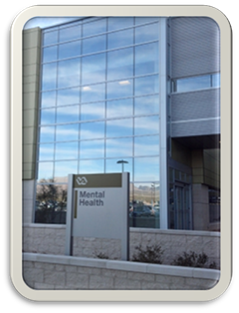 9
Research Considerations
Individuals should be treated as autonomous agents
To the degree that they are capable, all individuals should be given the opportunity to choose what shall or shall not happen to them.
Persons with diminished autonomy are entitled to protection.
Protocol Concerns:
Are these subjects needed? Can the research be conducted without including them?
What additional safeguards are included to protect the rights and welfare of these subjects? 	
Informed Consent Process Concerns:
What has been included in the consent process to ensure the study team seeks consent only under circumstances that provide the prospective subject sufficient opportunity to consider whether or not to participate and that minimize the possibility of coercion or undue influence?
Does your IRB have the expertise to address these concerns, is a consultant needed?
10
Case Study I
A research team proposes to enroll “involuntarily” admitted patients from the inpatient mental unit because they are aware these subjects can’t leave and would be able to complete all the study procedures while in the unit.  The study is on obesity and hypertension in Veterans and involves a survey and a one-time blood draw for research purposes that will be coded and linked to identifiers.  The study team is aware that prospective subjects could adequately be recruited from elsewhere in the facility, but could lead to two study visits instead of one.

Concerns/issues:
Subjects are involuntarily held.
Does the study question involve a disease or condition that affects this population?
Can subjects be adequately recruited from elsewhere?
Should this population be recruited at this time?
11
Case Study II
Another research team proposes to enroll “voluntarily” admitted patients into a study on joblessness and depression in Veterans.  This study also involves a survey and a one-time blood draw for research purposes that will be coded and linked to identifiers. The protocol includes supporting evidence that the incidence of Veterans who are jobless and suffer from depression is higher in patients admitted into the Inpatient MHU than elsewhere in the facility.  The team still acknowledges they may be able to complete all study procedures while the patient is admitted.

Concerns/issues:
Should this population be recruited at this time?
Could the study team also enroll “involuntarily” admitted patients?  If yes, under what conditions? 
What about those subjects who were on an involuntarily hold, but had a reached an agreement to be released from the hold? The agreement requires the patient to complete all clinical procedures required by their providers.
12
Takeaways
Prospective subjects recruited/enrolled from the inpatient mental health unit should be afforded the opportunity to decide to participate in the research to the extent they are capable.
These subjects may have diminished autonomy and should be provided with additional protections.
The protocol and informed consent process should include and describe these additional protections.
The IRB must have the expertise to adequately evaluate whether these subjects can be recruited and enrolled, what protections are needed and consultation sought as applicable. 
The IRB and study team should work collaboratively in developing the protocol and informed consent process to ensure that respect for persons is adhered to.
13
Questions/Discussion
This Photo by Unknown Author is licensed under CC BY-SA-NC
14